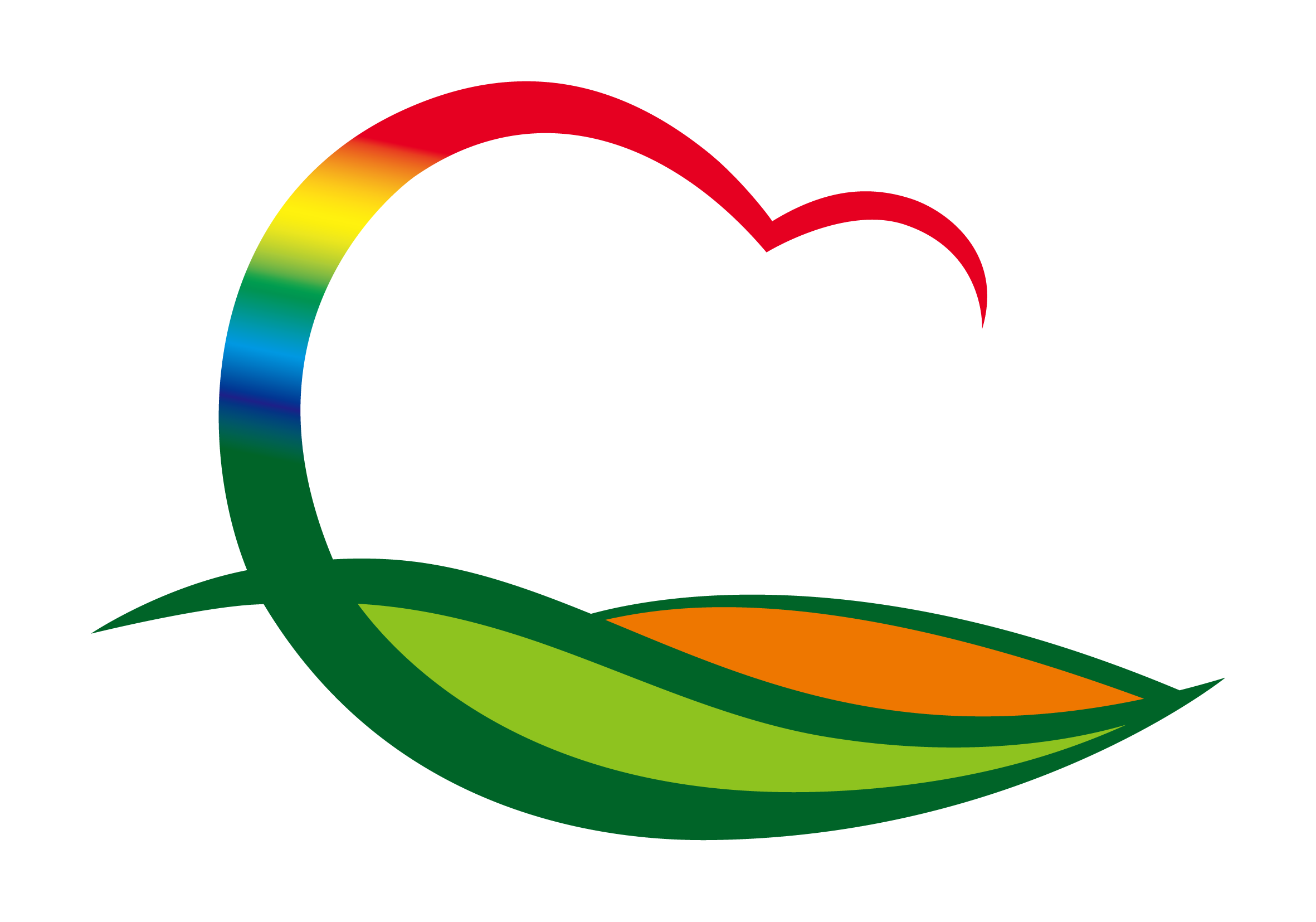 기획감사과
(2023. 8. 28. ~ 9. 3.)
1. 신규시책발굴보고회
8. 28.(월) / 08:30 / 군청 상황실
쿨링로드, 쿨링포그 시스템 설치건 외 40건
2. 공직자윤리위원회 개최
8. 28.(월) 14:00 / 상황실 / 위원장 이철호 외 6명
2023년 정기·수시 재산등록사항(213명) 심사 의결 등
3. 8월 「찾아가는 무료 법률상담실」운영 
8. 28.(월) / 양산면사무소 / 법률사무소 세광 변호사 명지성
민사·형사 ·행정 ·가사소송, 법령해석, 세무상담 등